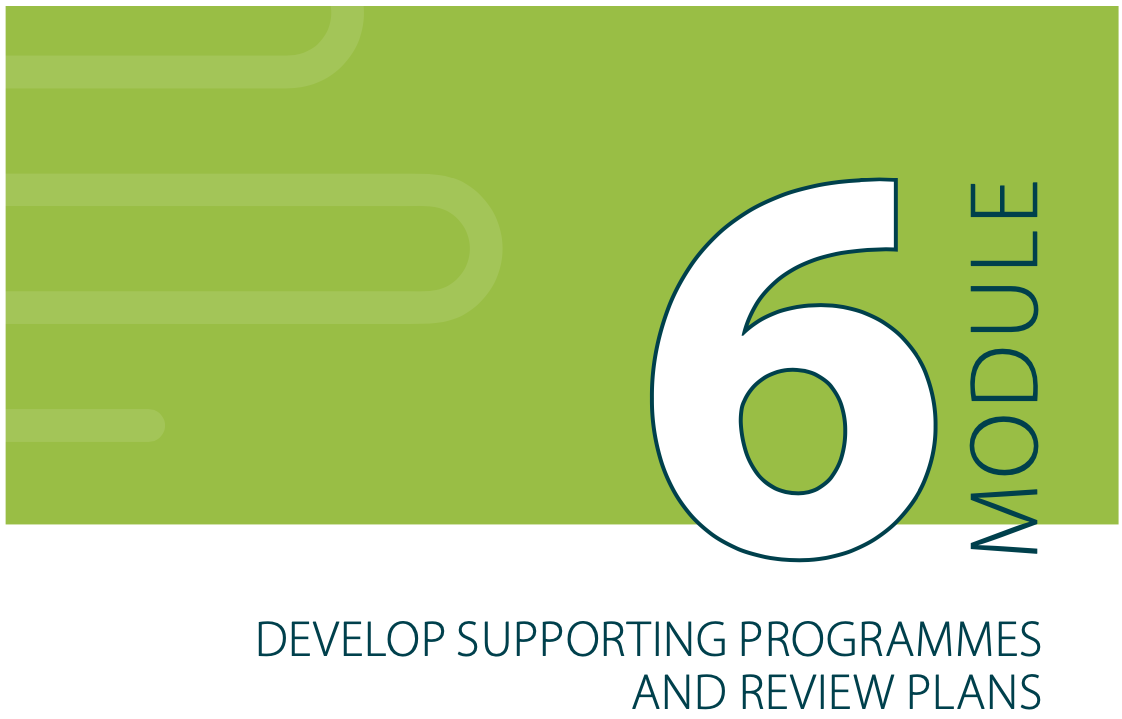 SSP Manual


Page 91-94
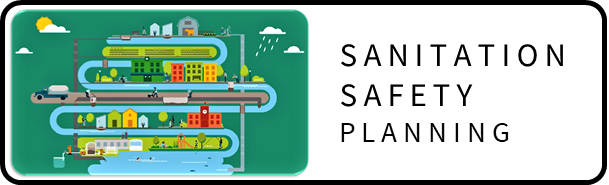 MODULE 6:
DEVELOP SUPPORTING PROGRAMMES AND REVIEW PLANS
6.1 Identify and implement supporting programs

6.2 Periodically review and update the SSP outputs
Supporting programs that improve implementation of SSP, and inform nation- al-level policy, planning and regulatory instruments
Up to date SSP outputs responding to internal and external changes.
DEVELOP SUPPORTING PROGRAMMES AND REVIEW PLANS
SSP Manual

Example 6.1, 

Page 93
Embedding SSP in the day-to-day operations of a local authority, and ensuring the engagement of stakeholders such as service providers, the private sector, decision-makers and academics.
Supporting programmes and regular reviews will ensure that SSP remains relevant and responds to current or anticipated operating conditions.
SSP
Manual  
SSP Manual Page 87
Example 6.1 & 6.2  Page 89
Supporting programs
Range of activities and partnerships that enable the successful implementation of the incremental improvements indicated in the SSP.
formalization, equity contribution or grants, assistance in obtaining equipment and capital, advance purchase agreements and training in business as well as technical skills to promote efficiency.
Sanitation business’s support:
to demonstrate which aspects are relevant for review and adaptation of sanitation policies and plans. 
to inform decisions at the local level.
Use of SSP results as evidence to revise national policies, plans and regulations:
Photos: L. Barreto Dillon
Support the adaptation of technologies and service models to the local context.
Research programs:
SSP Manual

Example 6.2 

Page 94
STEP 6.2
Periodically review and update the SSP outputs
This step helps to respond to a dynamic environment, adapting SSP as new controls are implemented, or new hazards and hazardous events emerge.
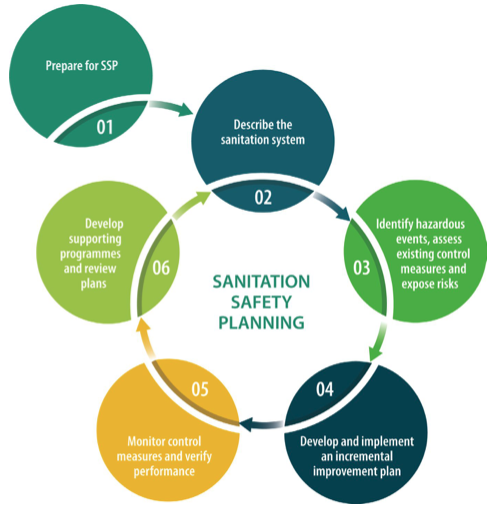 Remember:
Sanitation Safety Planning is not linear!
It’s is a continuous process!
STEP 6.2
Periodically review and update the SSP outputs
Reviews
Updates should be done during:
Regular SSP meetings
Planned and periodic review meetings.
Meetings to discuss an incident or near-miss.
What to consider in reviews
Changes in the sanitation system (e.g., improvements that have been made since earlier SSP).
Changes in the SSP team or key institutions.
Changes in operating conditions.
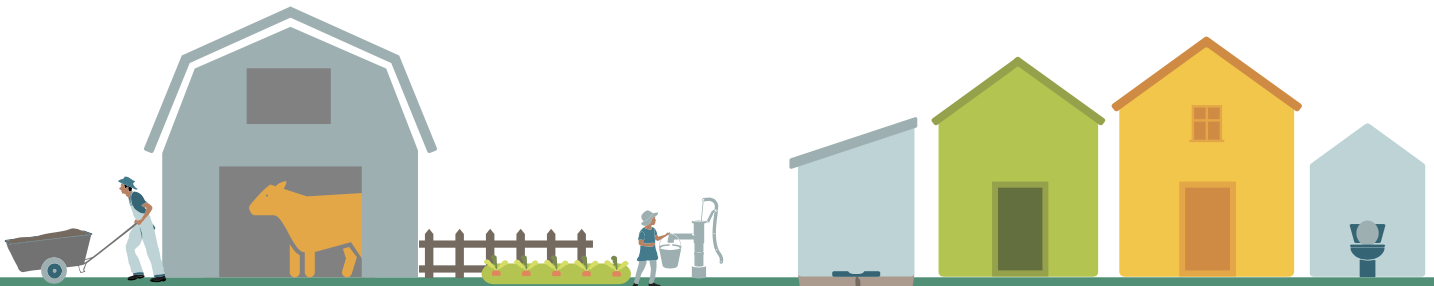 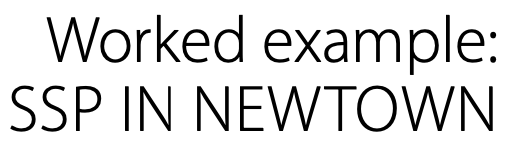 Step 6.1. Identify and implement supporting programmes
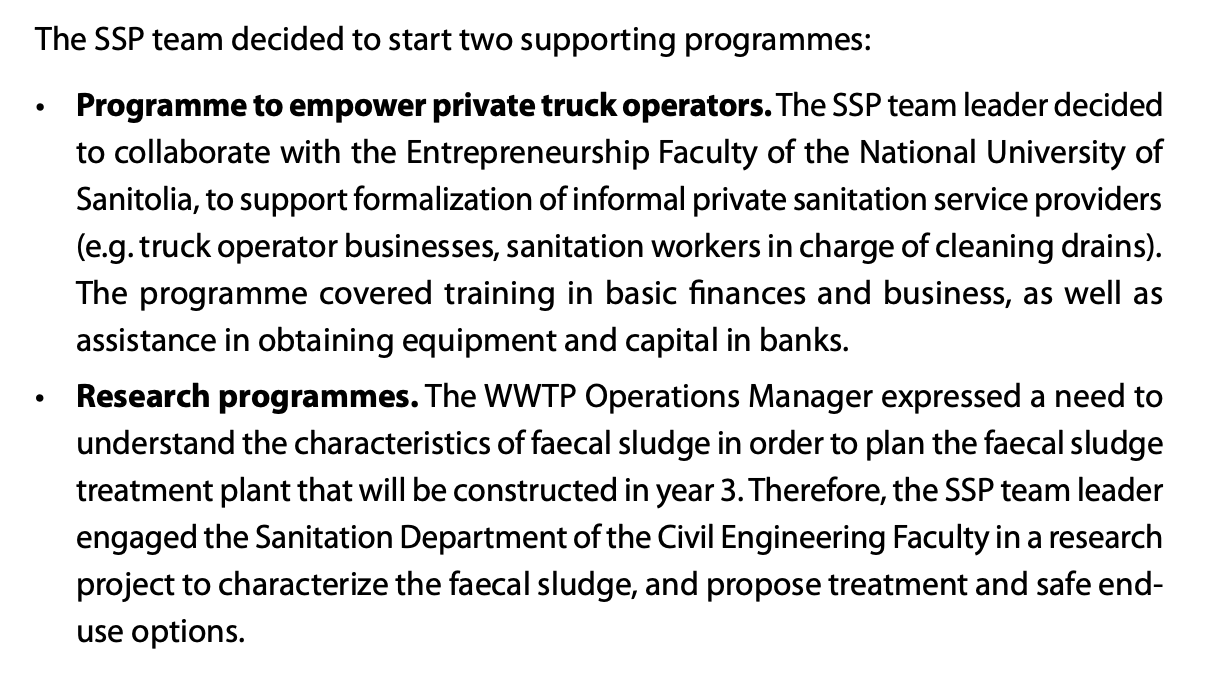 GROUP WORK
Applying Module 6 to your SSP

Use table group worksheet Module 6 for instructions.
Within your groups:
Identify two supporting programs
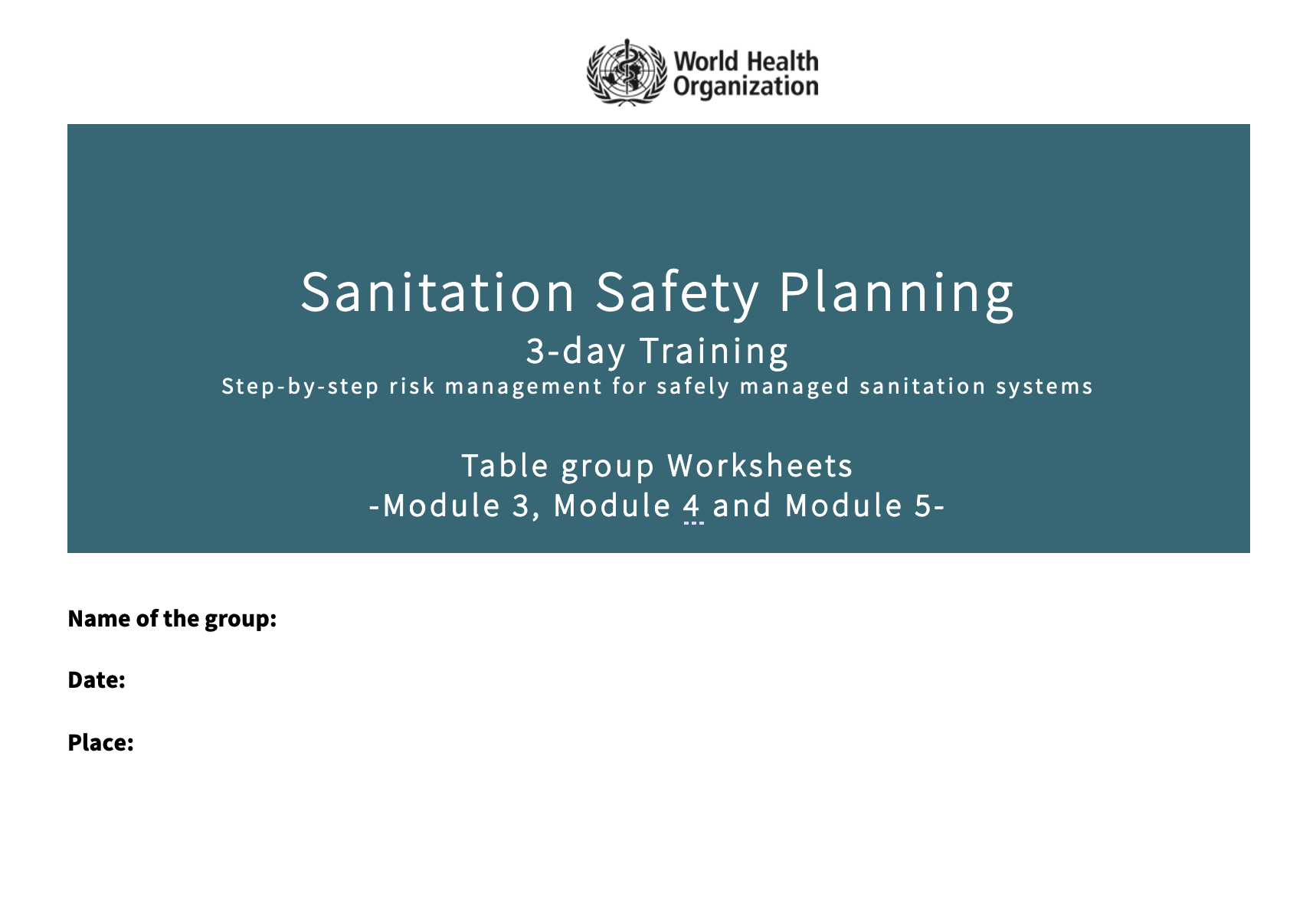 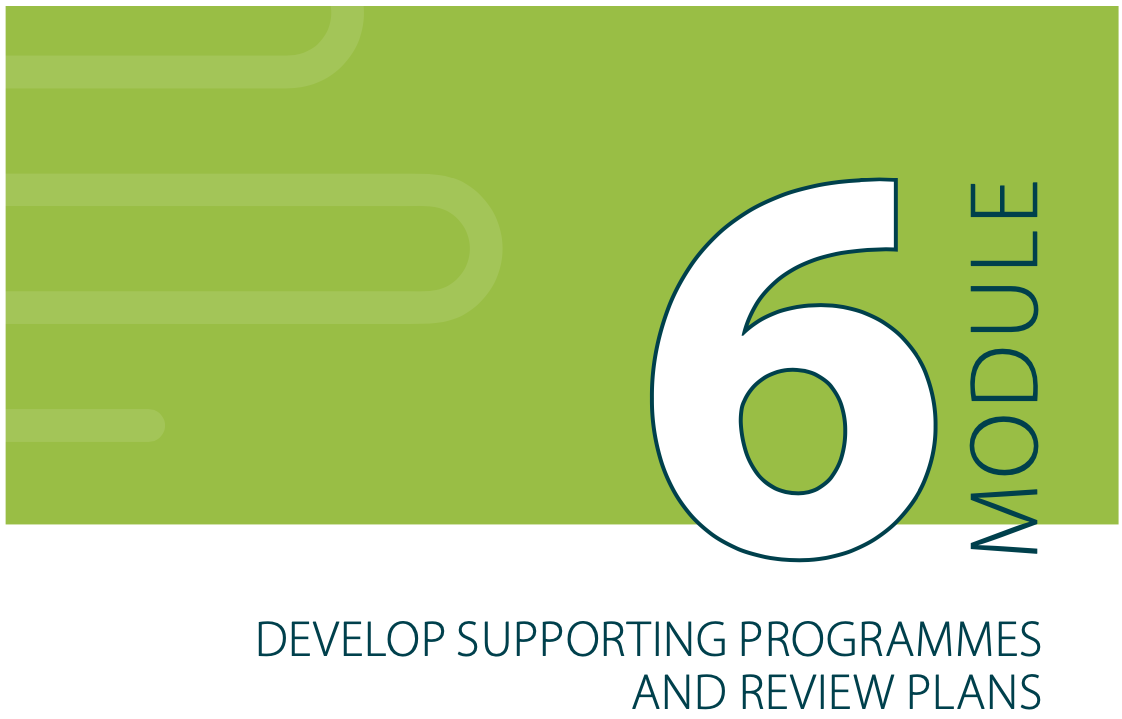 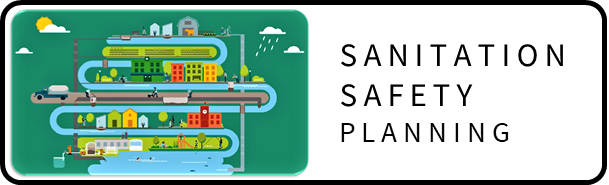